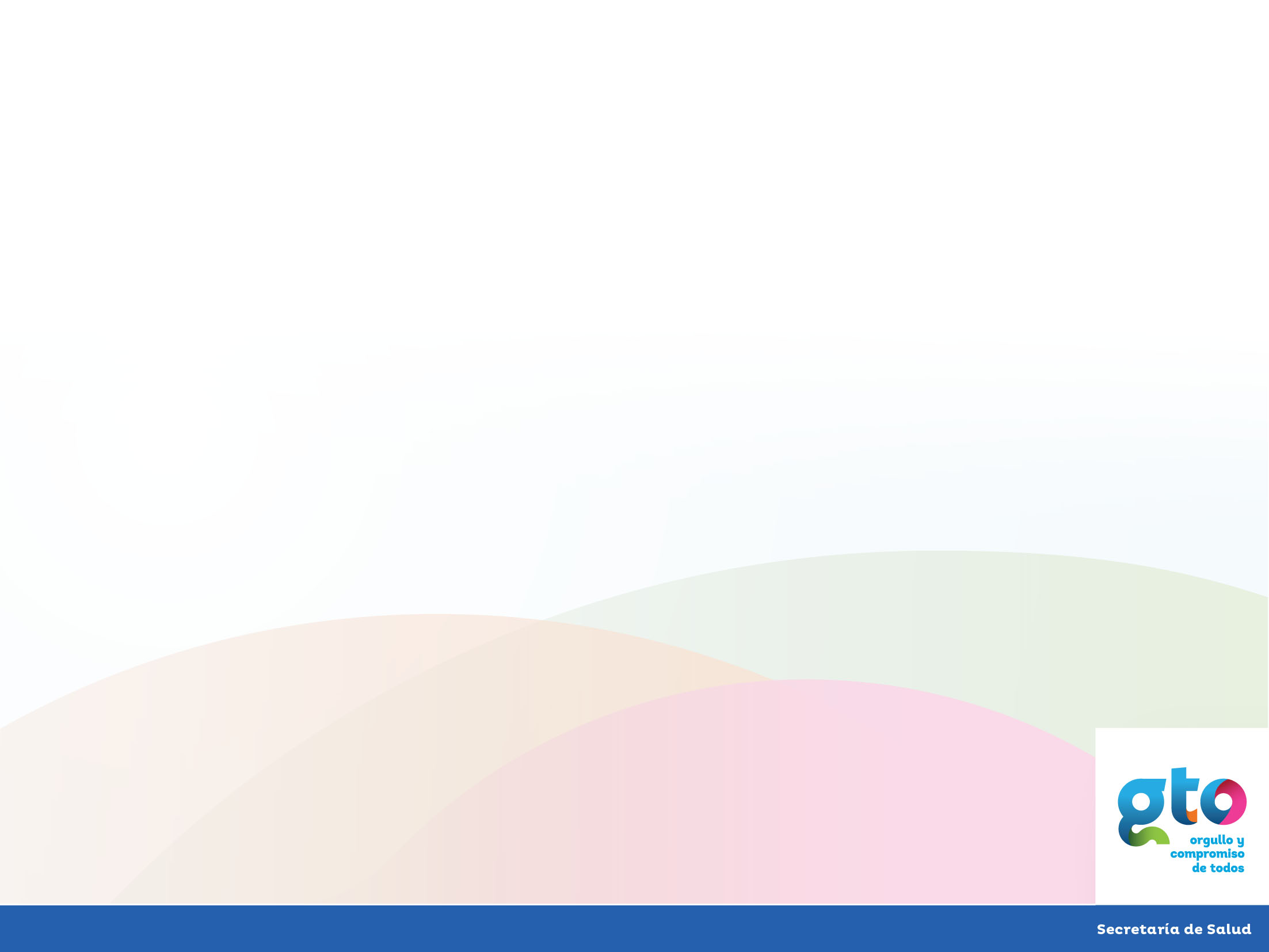 DIRECCIÓN GENERAL DE RECURSOS HUMANOS
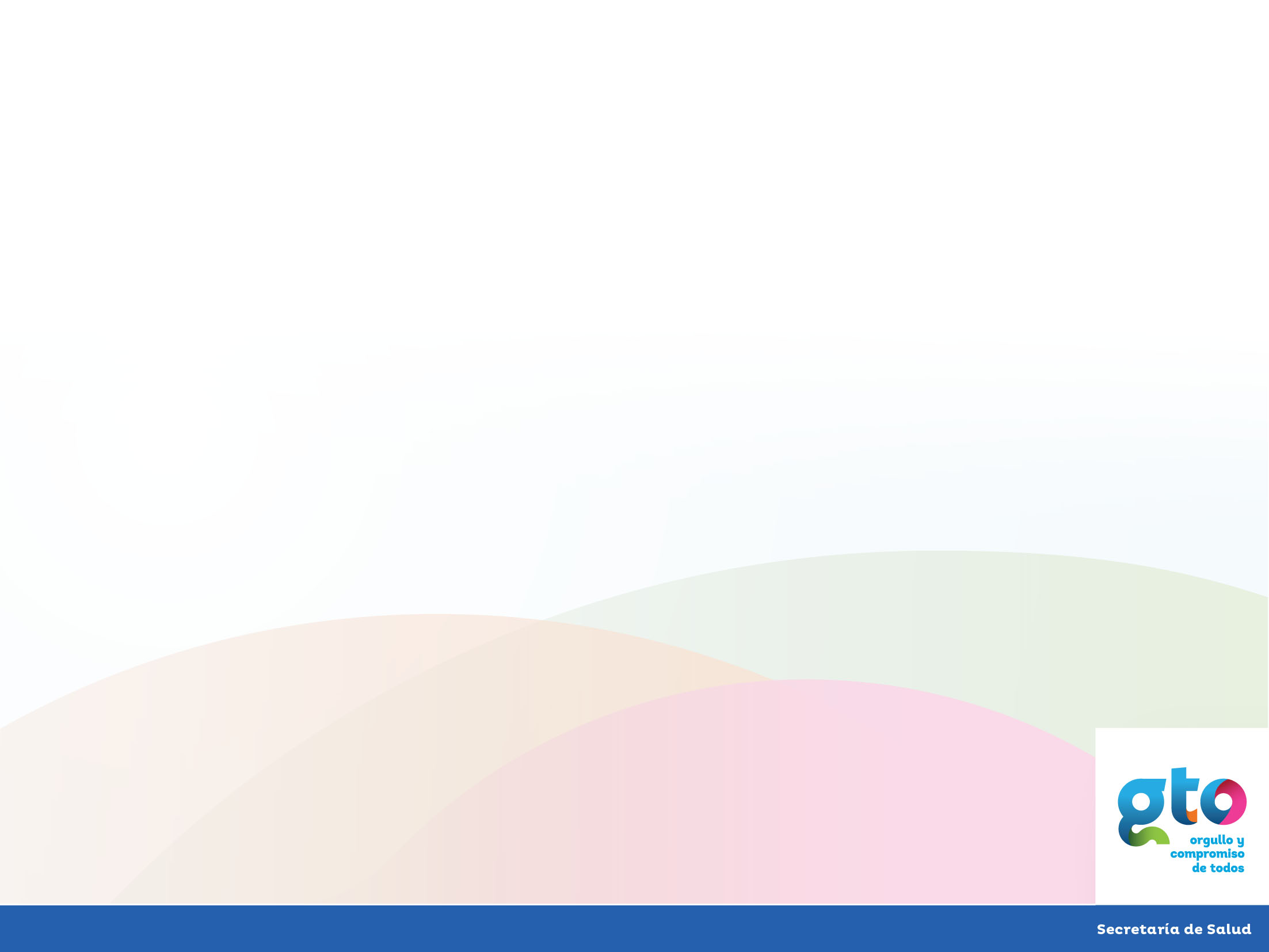 Requisitos indispensables para ingresar a un trabajador:

 Contar con plaza o contrato autorizado

 Que el candidato cubra el perfil

 Que el candidato apruebe el proceso de selección

 Que el candidato tenga la totalidad de documentos requeridos antes de ingresar
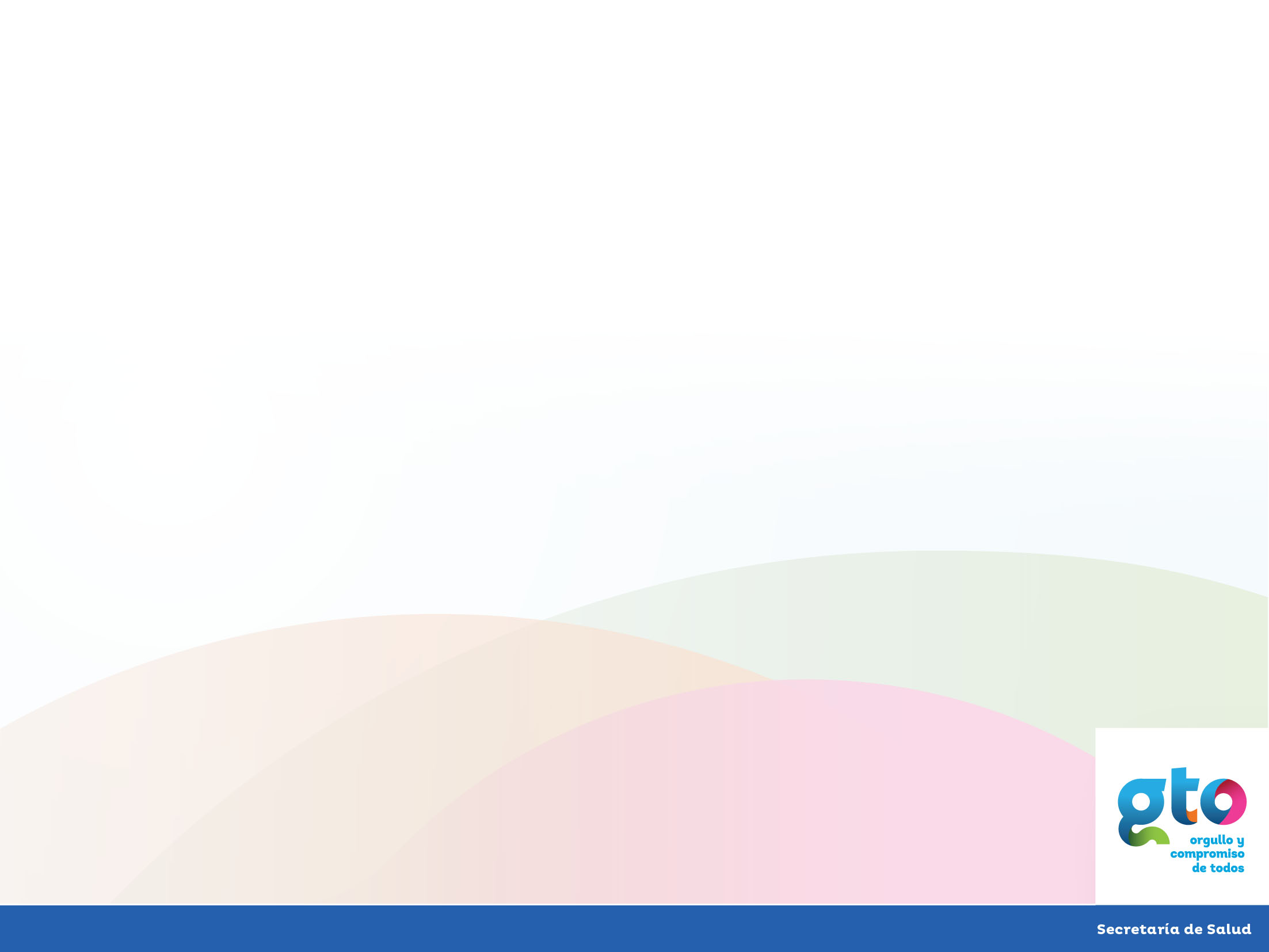 Incorporación de movimientos de alta a la nómina


 El FUMP o contrato debe estar acompañado del expediente COMPLETO


 Deben tramitarse con máximo dos quincenas de retroactividad
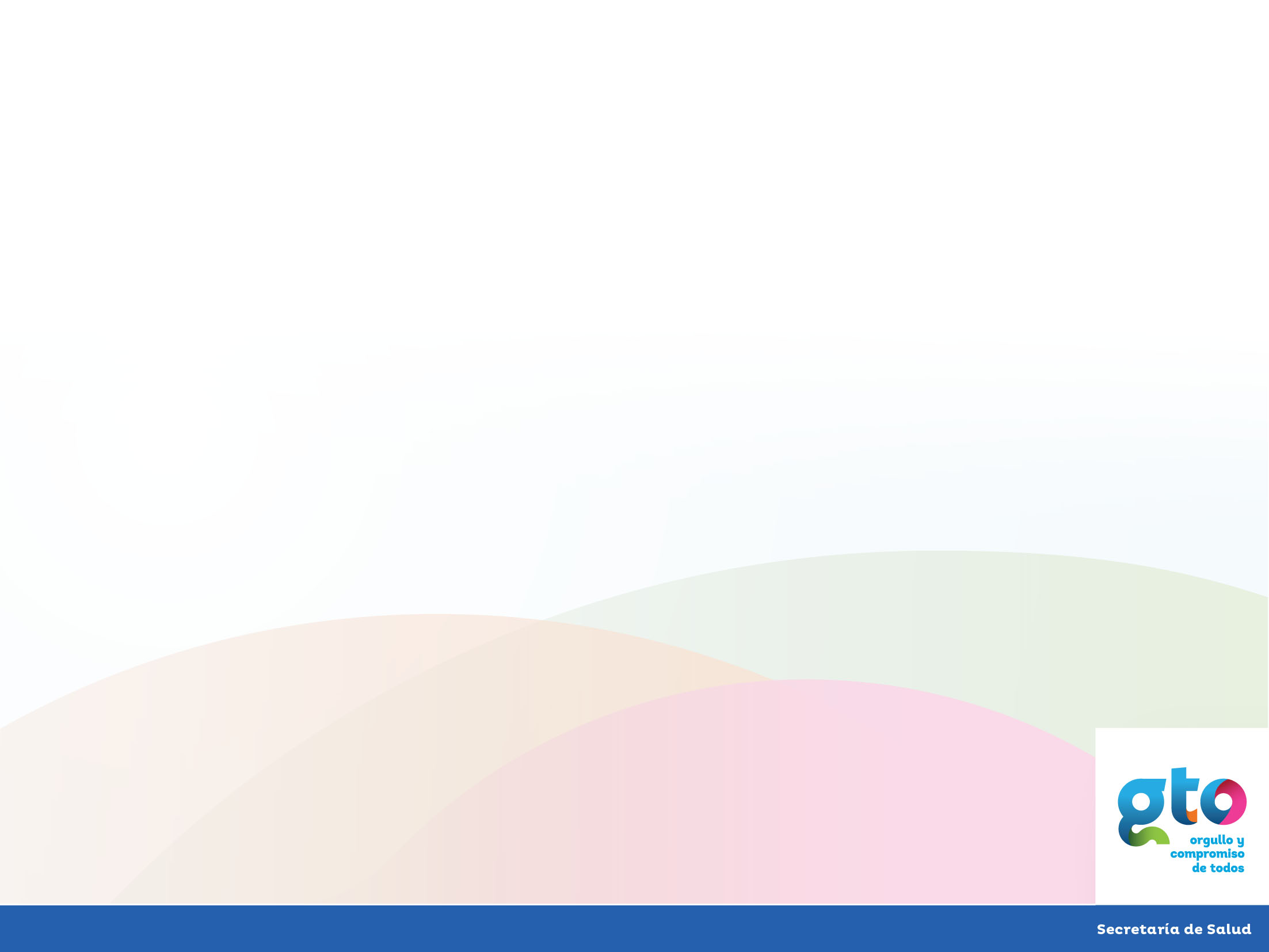 Cambios de adscripción o comisiones del personal


Con base en el Reglamento Interior del ISAPEG, esta atribución es competencia de la Dirección General de Recursos Humanos, por lo cual la solicitud con la justificación correspondiente debe ser remitida a ésta.
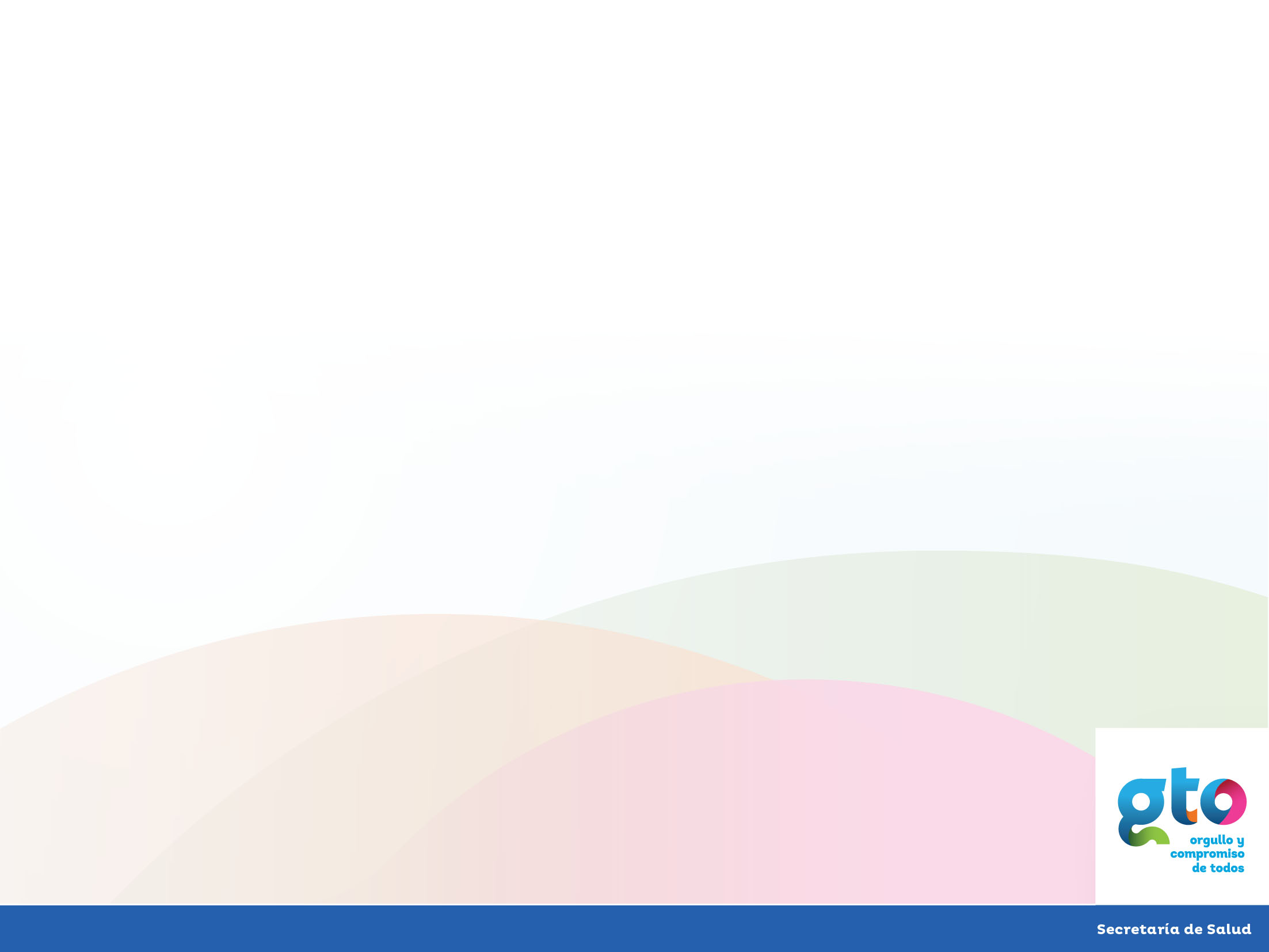 Forma de pago

Debido a que en la primera quincena de enero inició el pago por medio electrónico, en el caso de nuevo ingreso o reingreso, el FUMP o contrato deberá venir acompañado de la copia del contrato de apertura de cuenta a la que desea se abonen sus percepciones.
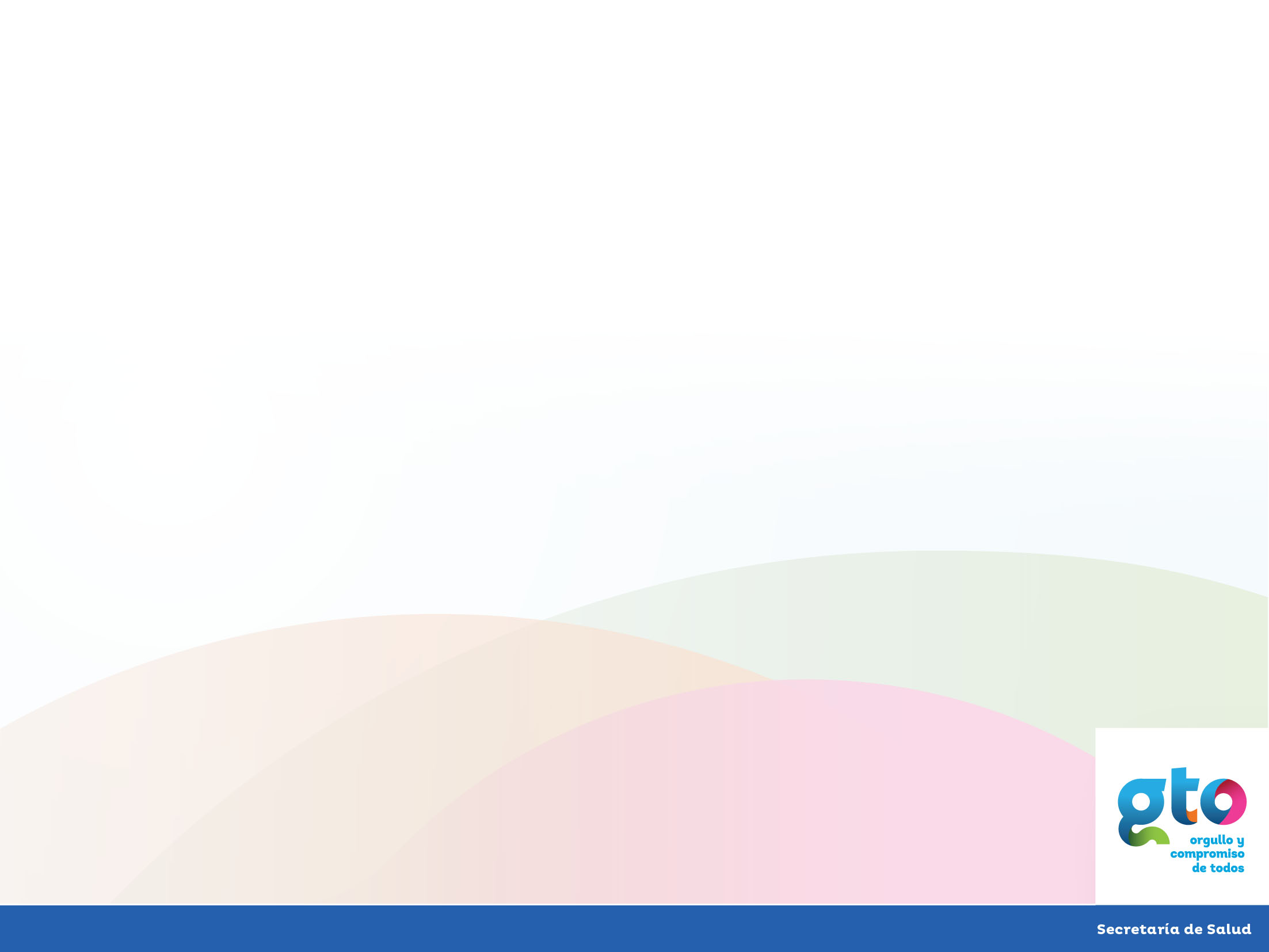 Contratos por honorarios


Los contratos de IMSS-COPLAMAR, MAS, Fase 20-21 y AFASPE, quedan pendientes hasta autorización por la Federación.
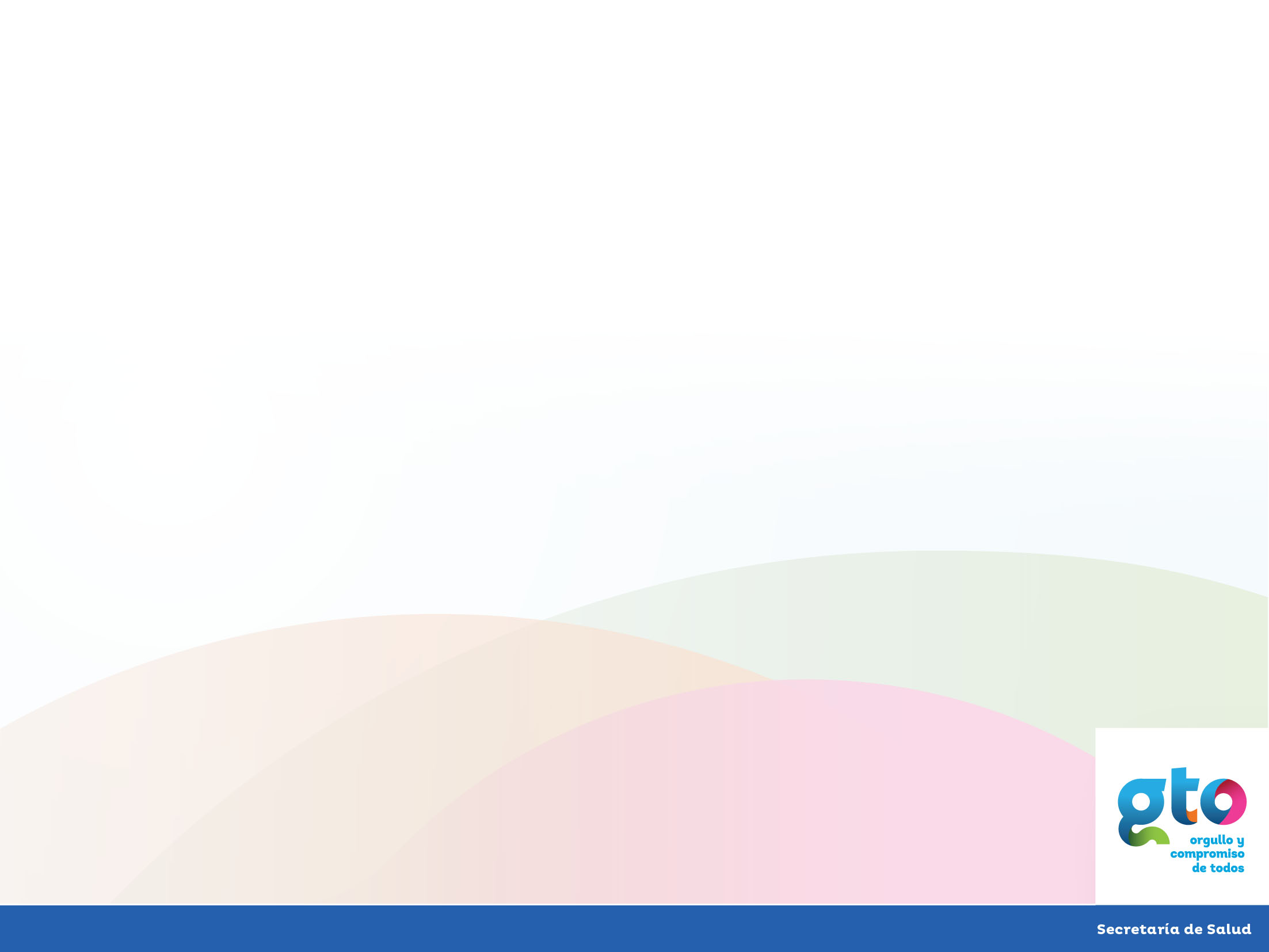 Asignación de plazas dictaminadas y estatales

Es necesario enviar a la DGRH el reporte de candidatos en el formato establecido, dando preferencia a quien tenga años prestando servicios al ISAPEG, cubriendo plazas reservadas, contratos, licencias, etc.
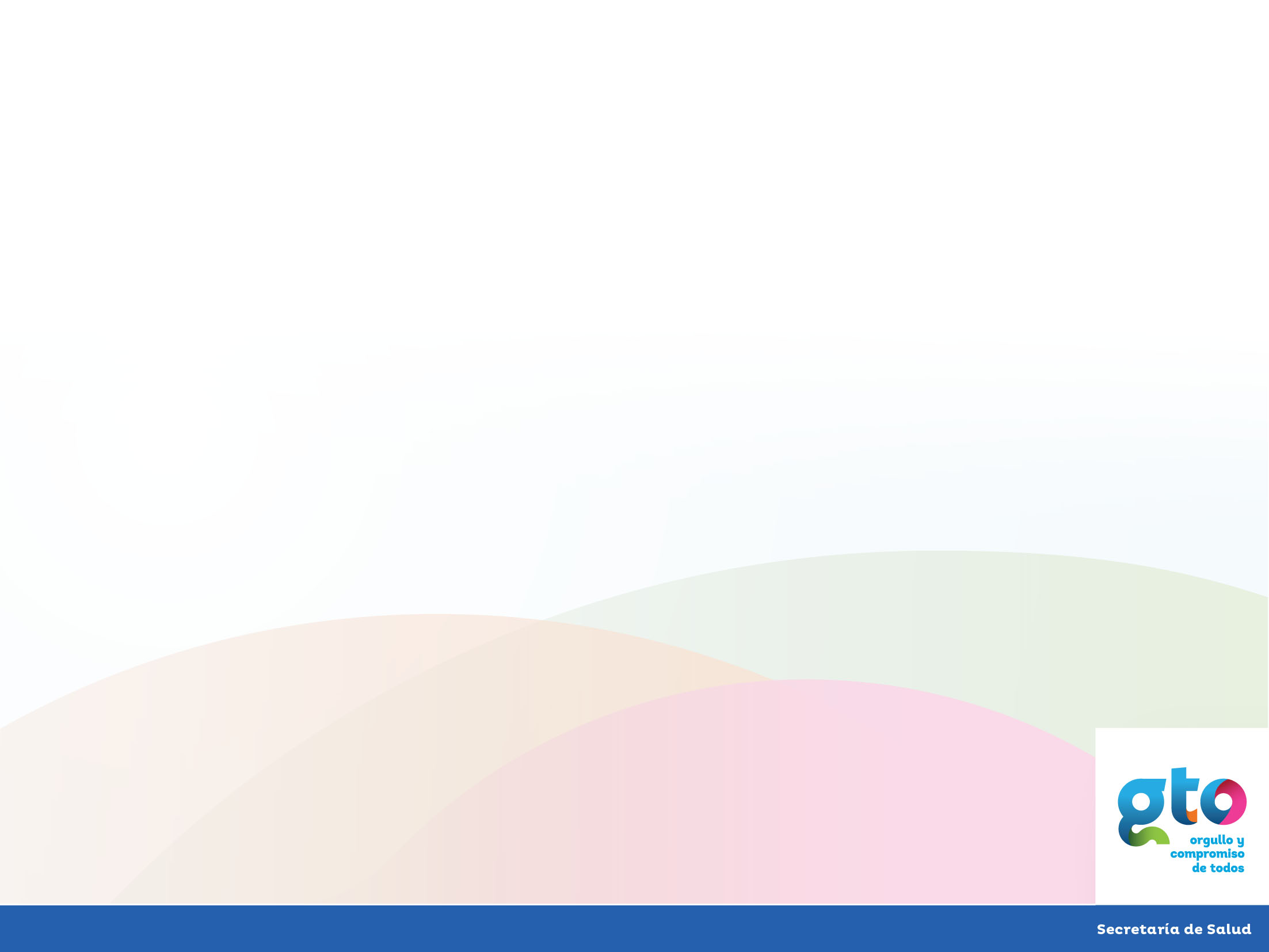 Credenciales de identificación


Ha sido validado el formato que deberá utilizarse, por lo que en breve se dará inicio al proceso de expedición.
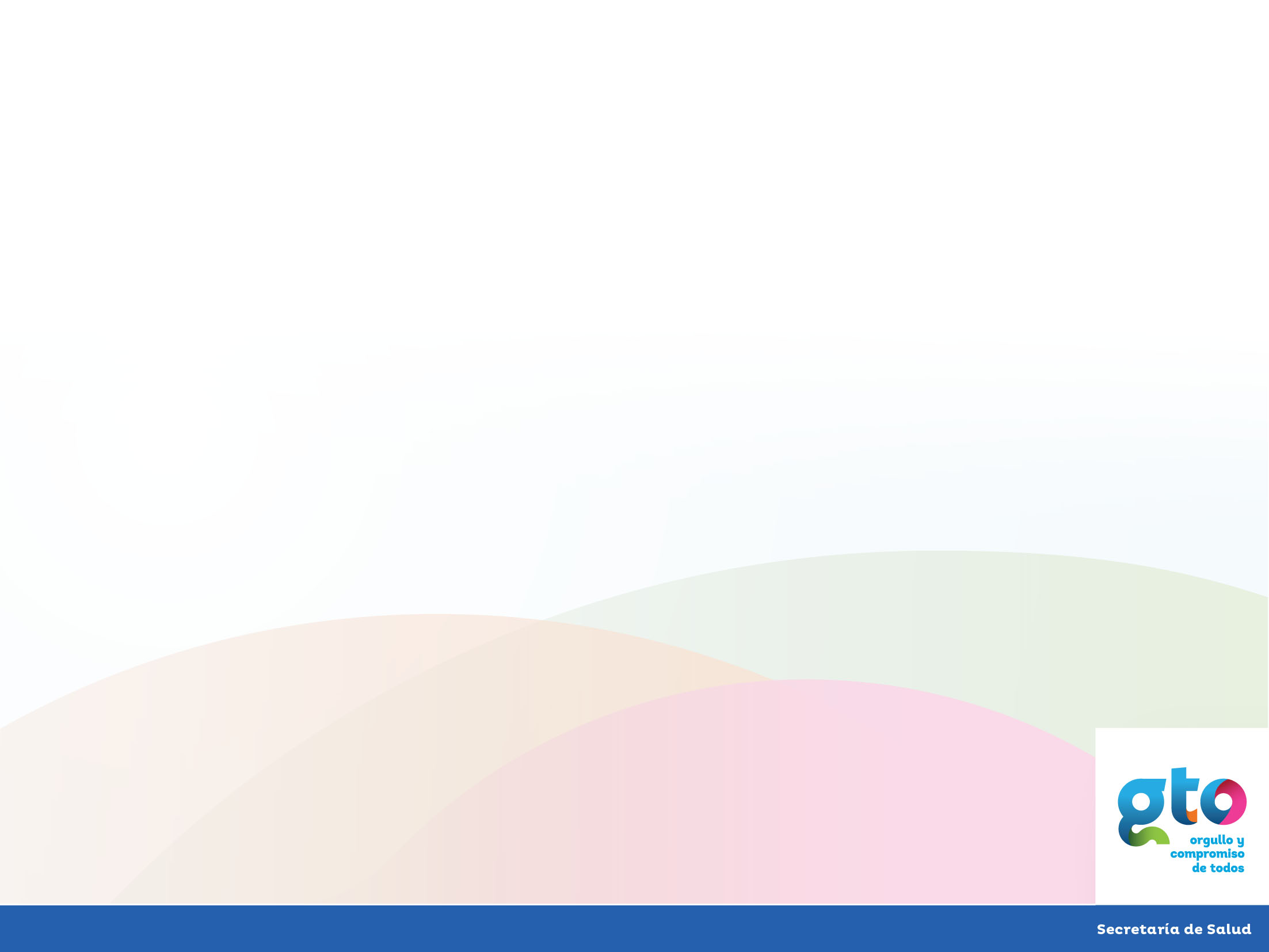 GRACIAS POR SU ATENCIÓN!!!!